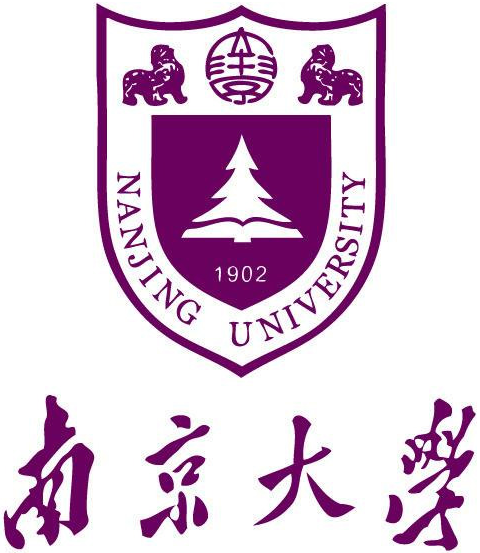 Fast and Memory-Efficient Network Towards Efficient Image Super-ResolutionZongcai Du1, Ding Liu2, Jie Liu1, Jie Tang1, Gangshan Wu1, Lean Fu2
1Nanjing University, 2Bytedance Inc.
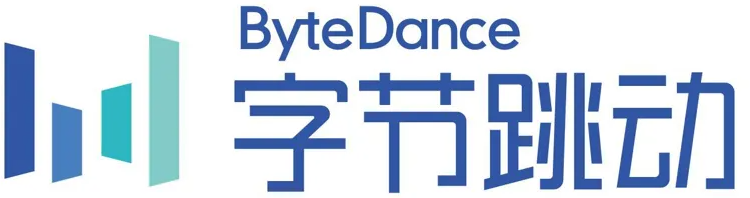 Problems and Contributions
Effectiveness of ERB and HFAB
Existing Problem:
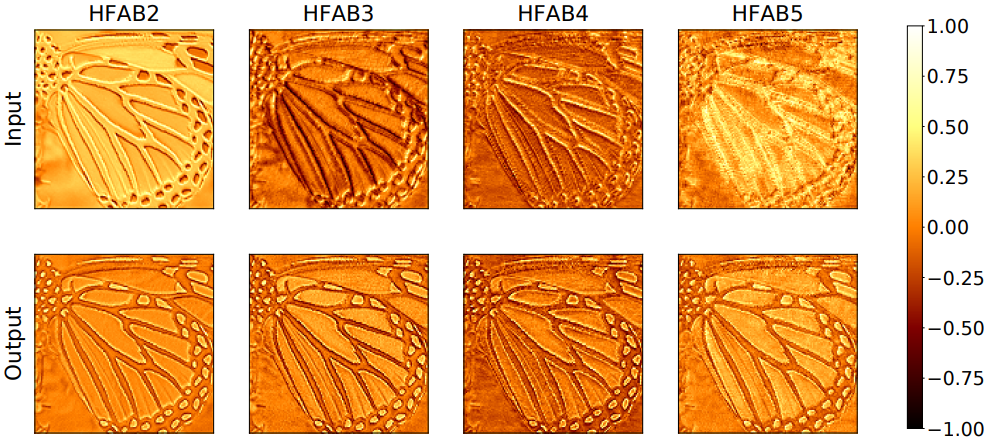 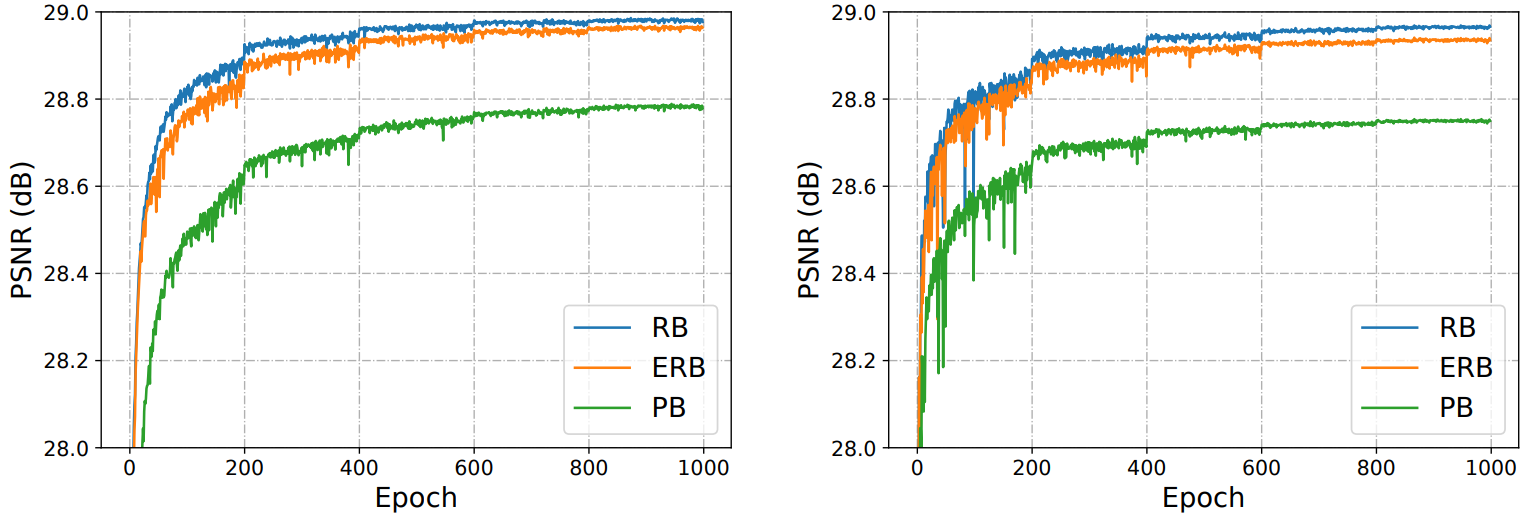 Widely used distillation and aggregation strategies in efficient super-resolution lead to huge memory consumption and runtime overheads.
Key Contributions:
We propose an enhanced residual block (ERB) to utilize residual learning with faster speed and less memory consumption.
We propose a high frequency attention block (HFAB) to enhance high-frequency features.
Performance comparison when applying different blocks to EDSR-baseline (left) and FMEN (right).
Visualization of feature maps before and after HFAB.
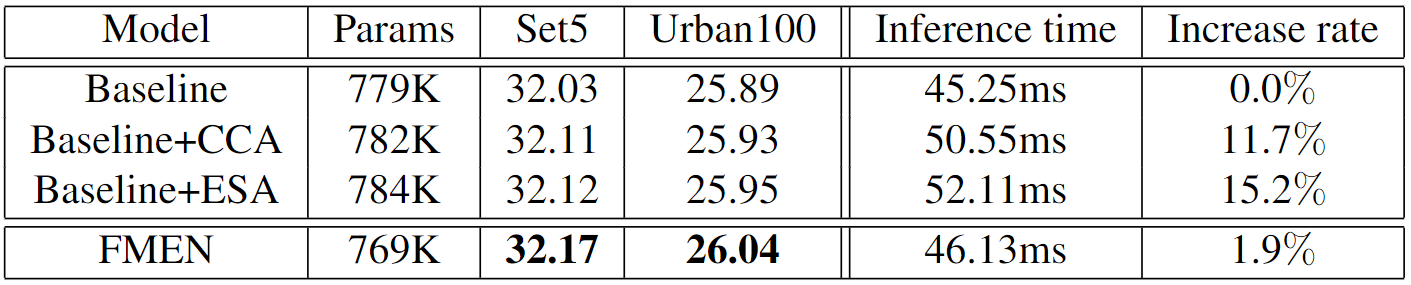 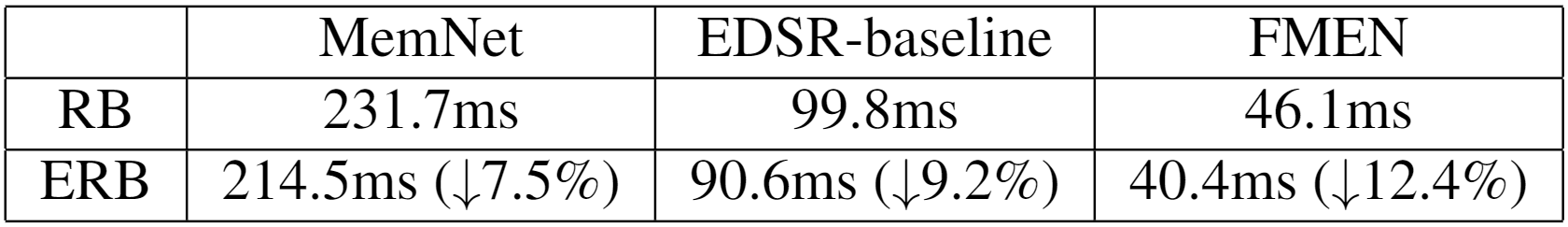 Proposed Method
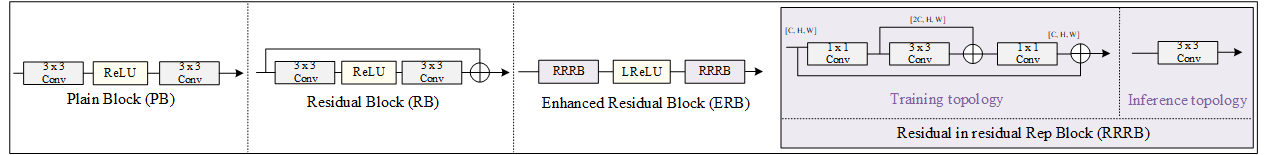 Comparison with other attention mechanisms.
Inference speed comparison when applying RB and ERB to three models.
Efficiency Metrics
Comparison of plain block (PB) , residual block (RB) and proposed enhanced residual block (ERB).
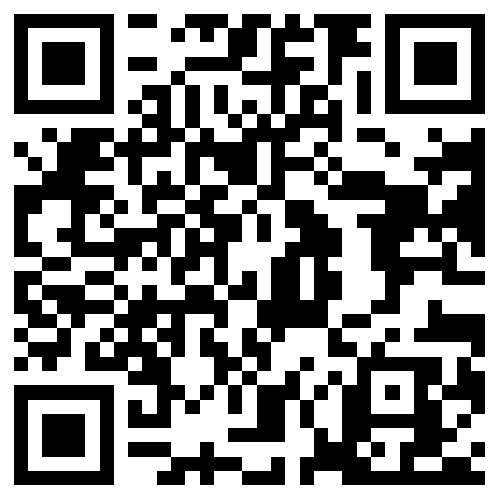 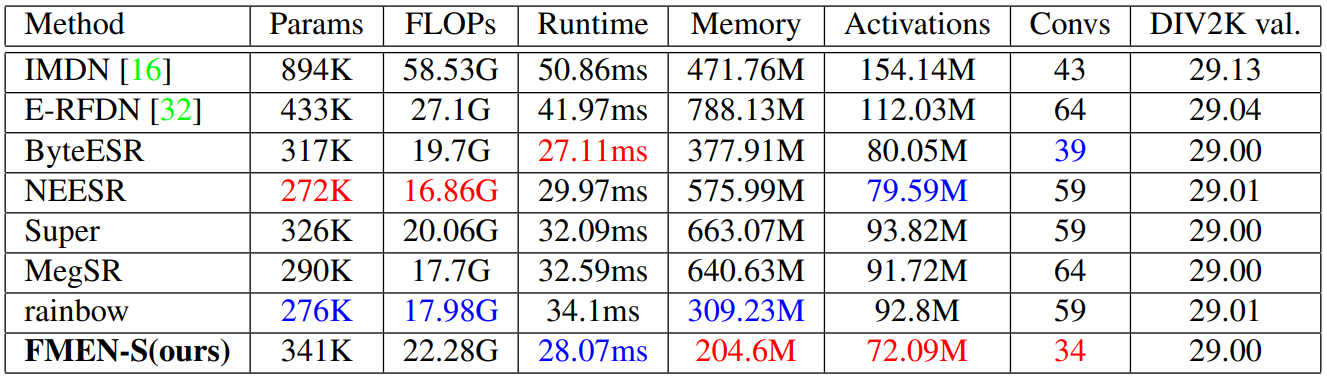 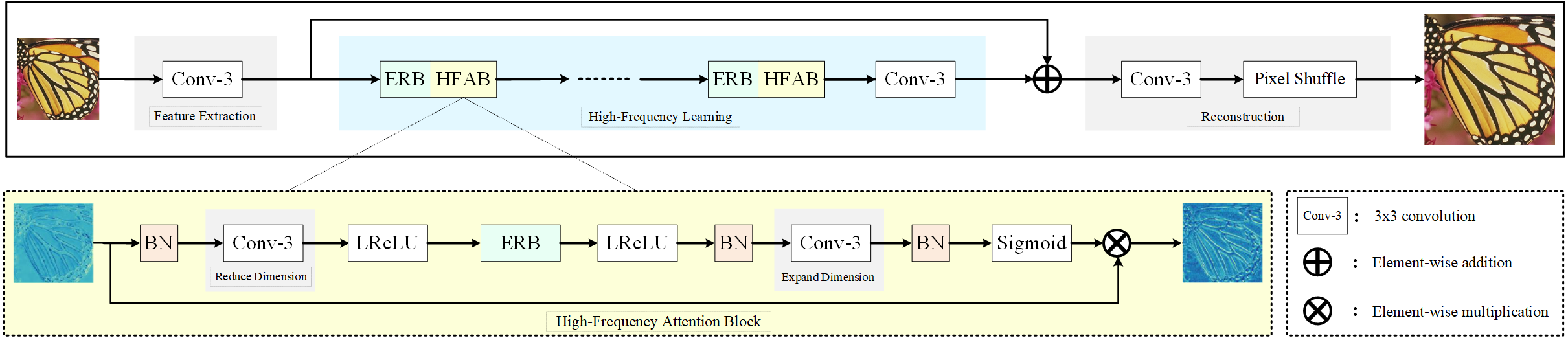 code link
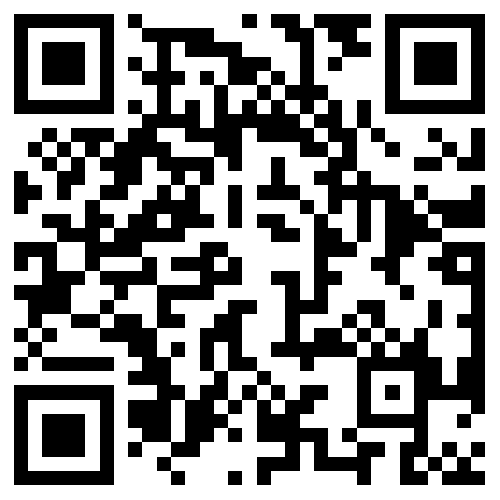 Top methods of  NTIRE 2022 Challenge on Efficient Super-Resolution. Red indicates the best and the blue indicates the second best.
The whole architecture of fast and memory-efficient network (FMEN).
paper link